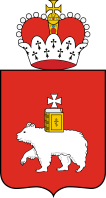 Порядок уведомления о конфликте интересов




Департамент государственной службы 
Администрации губернатора Пермского края
2021 г.
1
Нормативное регулирование
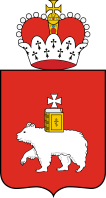 Федеральный закон от 25.12.2008 № 273-ФЗ «О противодействии коррупции» 
Указ губернатора Пермского края от 30.05.2016 № 84«О принятии организациями, созданными для выполнения задач, поставленных перед органами государственной власти Пермского края, отдельных мер по предупреждению и противодействию коррупции»
Приказ Министерства природных ресурсов, лесного хозяйства и экологии Пермского края от 19.07.2016 № СЭД-30-01-02-1307 (ред.от 19.12.2019) «О принятии учреждениями, созданными для выполнения задач, поставленных перед Министерством природных ресурсов, лесного хозяйства и экологии Пермского края, отдельных мер по предупреждению и противодействию коррупции

!!! Обязанность принимать меры по предотвращению и урегулированию конфликта интересов закреплена в трудовом договоре
2
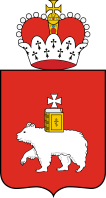 Понятие «конфликта интересов»
ВЛИЯЕТ или МОЖЕТ ПОВЛИЯТЬ
Конфликт интересов проявляется в ситуации, при которой:
на ОБЪЕКТИВНОЕ исполнение руководителем своих должностных обязанностей
ЛИЧНАЯ ЗАИНТЕРЕСОВАННОСТЬ
ЛИЧНАЯ ЗАИНТЕРЕСОВАННОСТЬ - возможность получения доходов в виде денег, иного имущества, в том числе имущественных прав, услуг имущественного характера, результатов выполненных работ или каких-либо выгод (преимуществ) лицом и (или) состоящими с ним в близком родстве или свойстве лицами, гражданами или организациями, с которыми лицо и (или) лица, состоящие с ним в близком родстве или свойстве, связаны имущественными, корпоративными или иными близкими отношениями
3
Важная деталь – круг связей
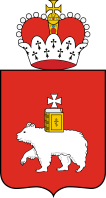 Руководитель
Родители супруга(-и)
Супруг(-а)
Близкое родство
Братья, сестры супруга(-и)
Родители
Близкое свойство
Супруги братьев, сестер
Дети
Дети супруга(-и)
Братья, сестры
Супруги детей
Граждане и организации
Близкие отношения лица или родственника, свойственника (личные, корпоративные, имущественные)
4
Меры по предотвращению и урегулированию конфликта интересов
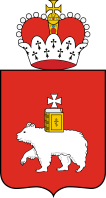 уведомление о конфликте интересов министра природных ресурсов, лесного хозяйства и экологии Пермского краяо возникновении личной заинтересованности при исполнении должностных обязанностей, которая приводит или может привести к конфликту интересов (в соответствии с Порядком);

отвод или самоотвод;

   коллегиальный и независимый способ принятия решени в отношении связанных лиц (в т.ч. привлечение независимых экспертов); 

   исключение прямой подчиненностии подконтрольности связанного лица
5
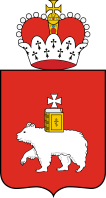 ПЕРЕЧЕНЬ функций (полномочий)руководителей государственных учреждений, связанных с коррупционным риском
6
ПЕРЕЧЕНЬ функций (полномочий) руководителей и работниковв области лесных отношений, связанных с высоким коррупционным риском
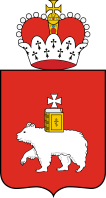 7
ПЕРЕЧЕНЬ функций (полномочий) руководителей и работников Учреждений в области лесных отношений, связанных с высоким коррупционным риском
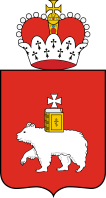 8
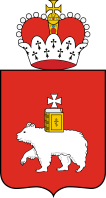 Меры  по предотвращению и урегулированию конфликта интересов
УВЕДОМЛЕНИЕ о возникновении личной заинтересованности при исполнении должностных обязанностей, которая приводит или может привести к конфликту интересов
КОМИССИЯ, образованная в Министерстве природных ресурсов, лесного хозяйстваи экологии Пермского края:
Оценка достаточности мер по предотвращению и урегулированию конфликта интересов
Меры дисциплинарного воздействия
КОНТАКТНОЕ ЛИЦО
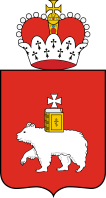 Чалова Анастасия Сергеевна, консультант отдела профилактики коррупции департамента государственной службы Администрации губернатора Пермского края

201 80 07 (доб. 5022)
Эл. почта anschalova@ag.permkrai.ru
10